Режим дня в детском саду
в старшей группе (от 5 до 6 лет)
Холодный период года (сентябрь-май)
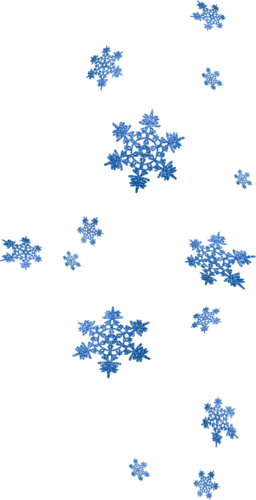 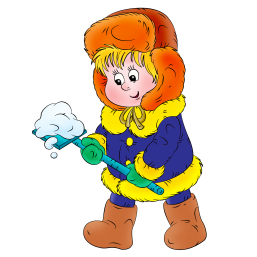 Режим дня в детском саду
в старшей группе (от 5 до 6 лет)
Теплый период года (июнь-август)
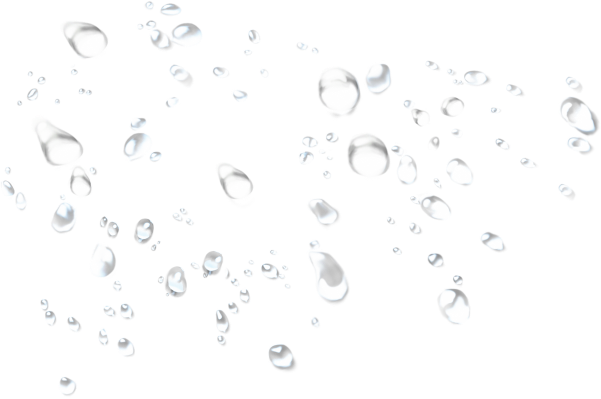 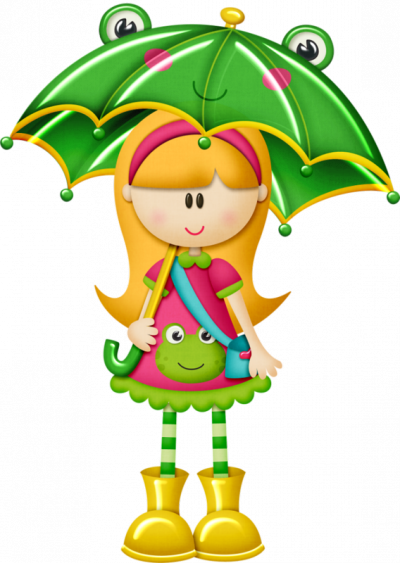 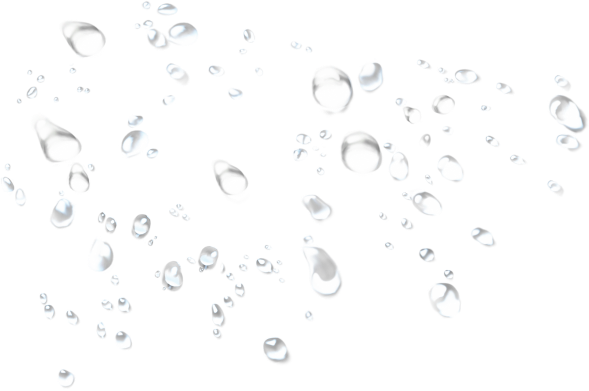 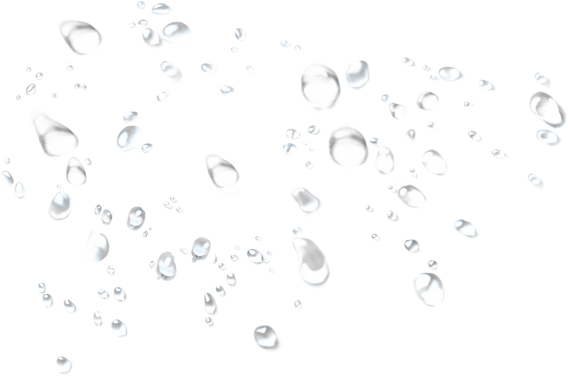